«Буквы О и А в корнях  -лаг-лож»
Урок русского языка в 5 классе 
Учитель русского языка и литературы: Абдикадирова З.А.
морфемика  орфография
    орфоэпия

    Орфоэпическая разминка
  Алфавит,ателье, дала, доска, у доски, на
доску, досуг, звонить, звонишь, звонит,каш-
не, квартал, конечно, модель, музей,партер,
предмет, сантиметр, свитер,свекла,сквореч-
ник, теннис, шоссе.
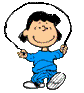 Проверь себя!

Диван в кабинете, дверь на балкон, смот-
реть телевизор, лиловые гроздья сирени,
правильный маршрут, играть на пианино и
гитаре, шоколадные конфеты, корзина с грибами, померить костюм, неграмотное
письмо, паркетный пол, кожаный ремень.
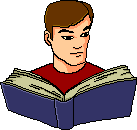 Безударные гласные

   непроверяемые            проверяемые
   корзина                     смотреть - смотр
                      чередующиеся
                     -лага - лож-
                слагать - сложить
О или А ?
уложить
слагать
сложить
прилагать
приложить
возлагать
возложить
прилагать
приложить
излагать
изложить
предлагать
доложить
Составить и записать                                    словосочетания
пол...жение                         изменить             
 изл...жение                        высказать
сл...гаемое                           закончить
предпол...жение                 просклонять   
прил...гательное                 уменьшить
сл...жение                             произвести
изменить положение
закончить изложение
уменьшить слагаемое
высказать предположение
просклонять прилагательное
произвести сложение
расставить  и  объяснить  знаки препина-                          ния,  орфограммы
Трудно идти по тайге. Колючие ветви  царапа-       
ют руки и лицо тяжёлый рюкзак цепляется
за сучья. Путь предстоит далёкий и мы распо-
лагаемся на отдых. Но вот опять пора в дорогу.
Мы раздвигаем папоротники и останавливаем-
ся. Как трудно проложить дорогу! Ноги утопа-
   ют во мху почва пружинит. Лес стал другим
но мы упорно пролагаем путь.
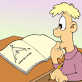 Творческая мастерская
Молчалив зимний лес. Тихо и в полях, будто 
природа расположилась ко сну. Но сильнее
 греет солнышко, и дни становятся длиннее. 
 Пробуждаются леса, птицы на полях предла-
 гают послушать свои звонкие голоса. А когда
 придет апрель, появятся гости из дальних  
 стран.

1.Определить  тему, основную мысль текста.
2.Описать по аналогии осенний лес.
Сравни!
Молчалив осенний лес. Тихо и в полях, будто 
    природа  располагается ко сну. Всё слабее гре-
ет солнышко, и дни становятся короче. Засыпа-
ют леса, птицы на полях уже не предлагают
послушать свои звонкие голоса. А когда при-
дет октябрь, гости улетят в дальние страны.
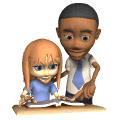 Благодарю всех за работу!
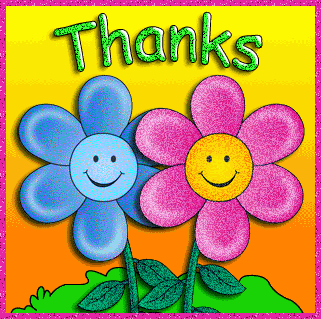